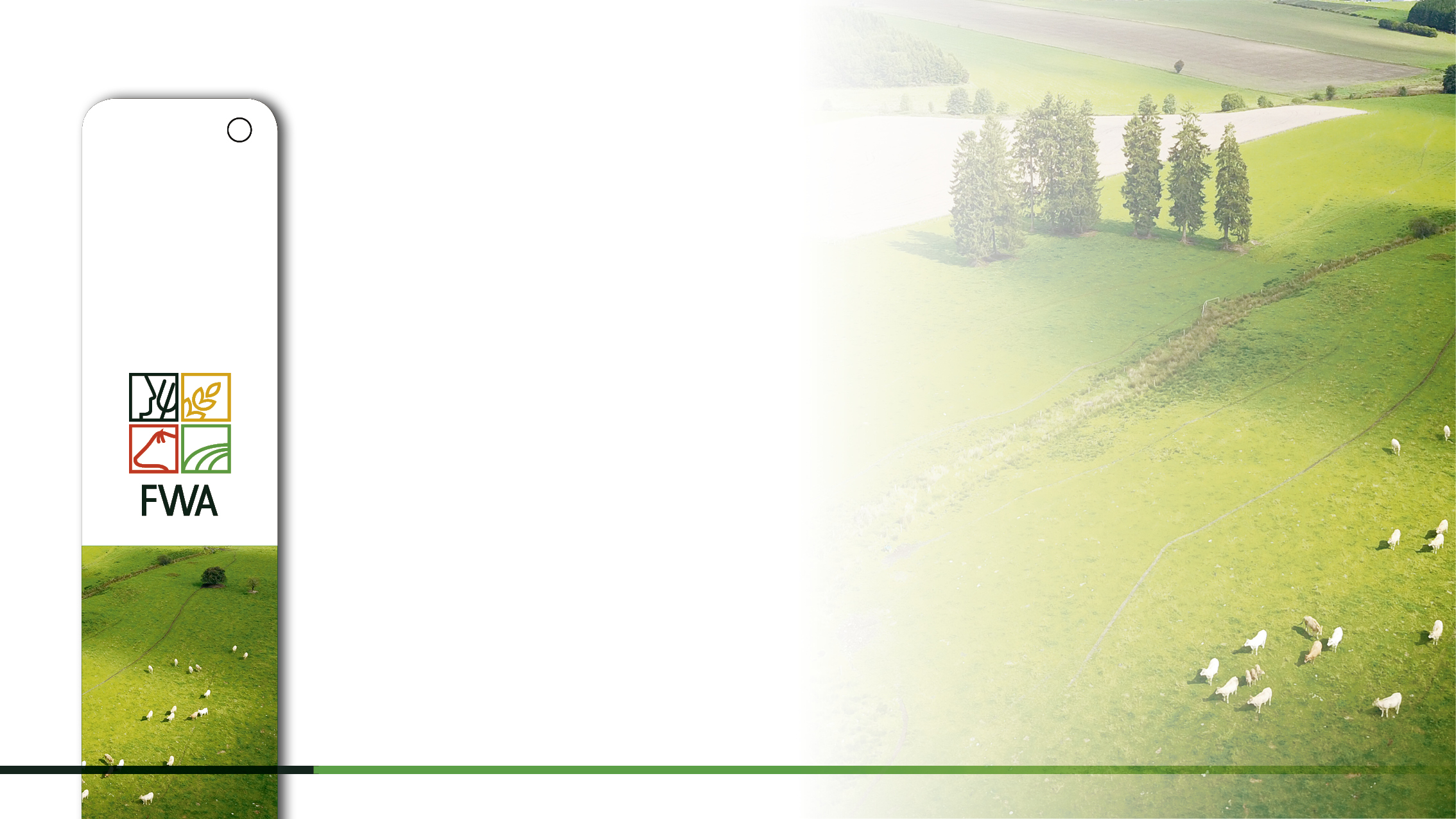 IED
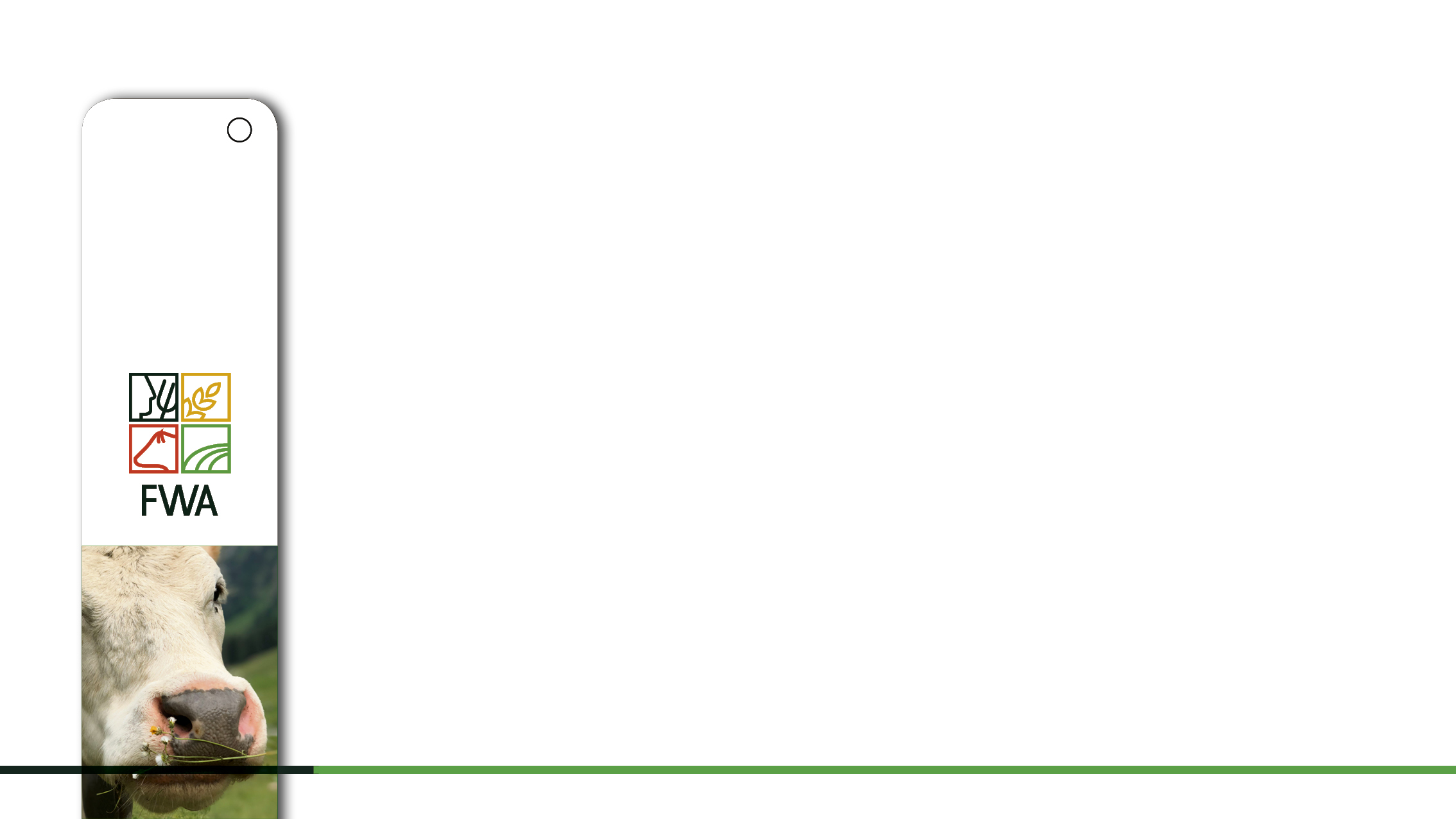 IED – Processus de décision
Accord entre PE, Commission et Conseil (Trilogue) : décembre 2023

Ratification de l'accord : par le Parlement Européen (11mars) et le Conseil (12 avril) 

Signature : cette semaine 

Publication : mai 2024 

Entrée en vigueur : deux ans après la publication
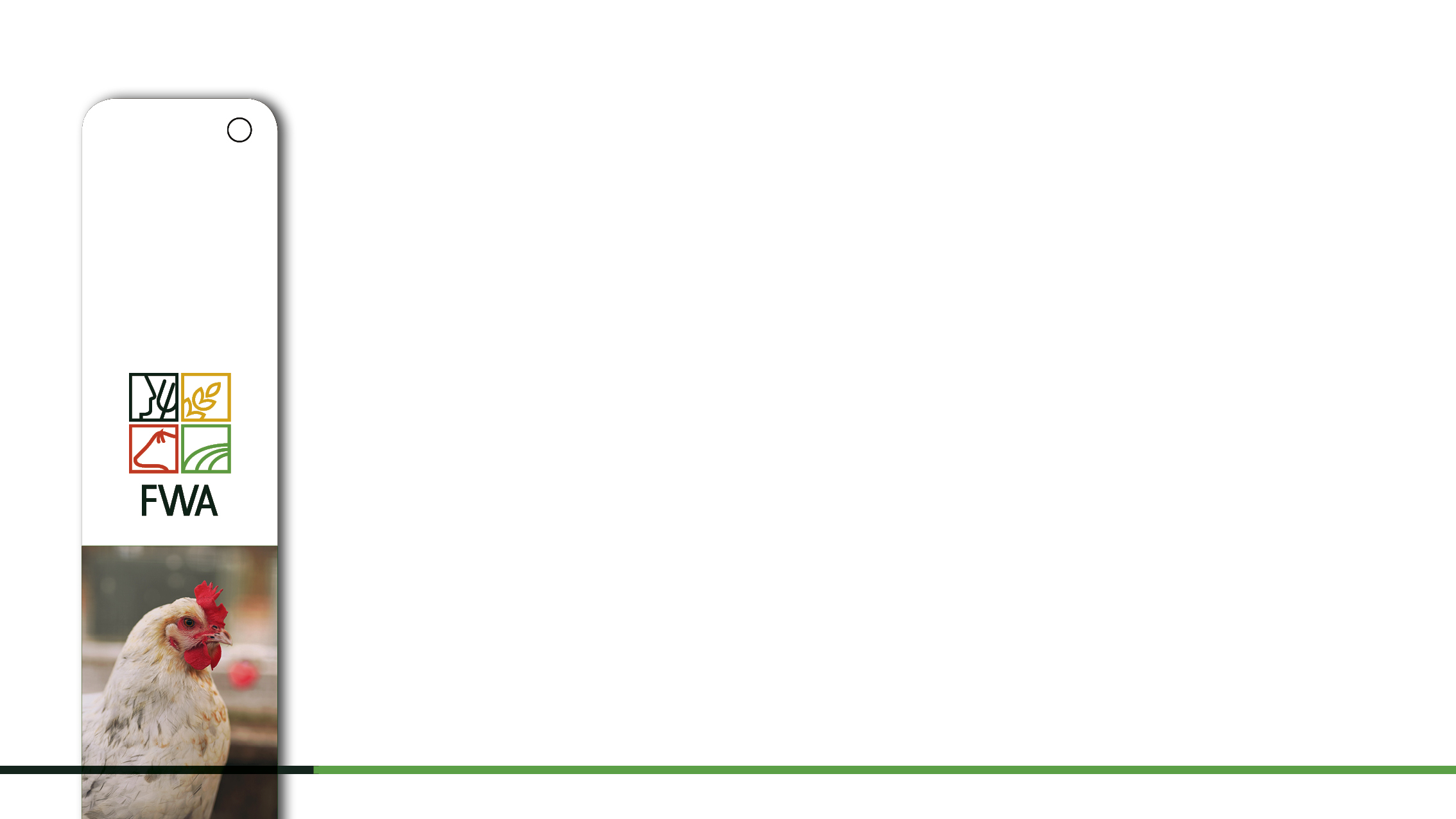 IED – Contenu de l’accord
Champ d’application :
Pour les productions mixtes : 380 UGB  (ex : 1000 porcs + 5 000 pondeuses ou 10 000 poulets de chair environ) 
*Les chiffres ne tiennent pas compte des exploitations qui tombent la règle d'agrégation.
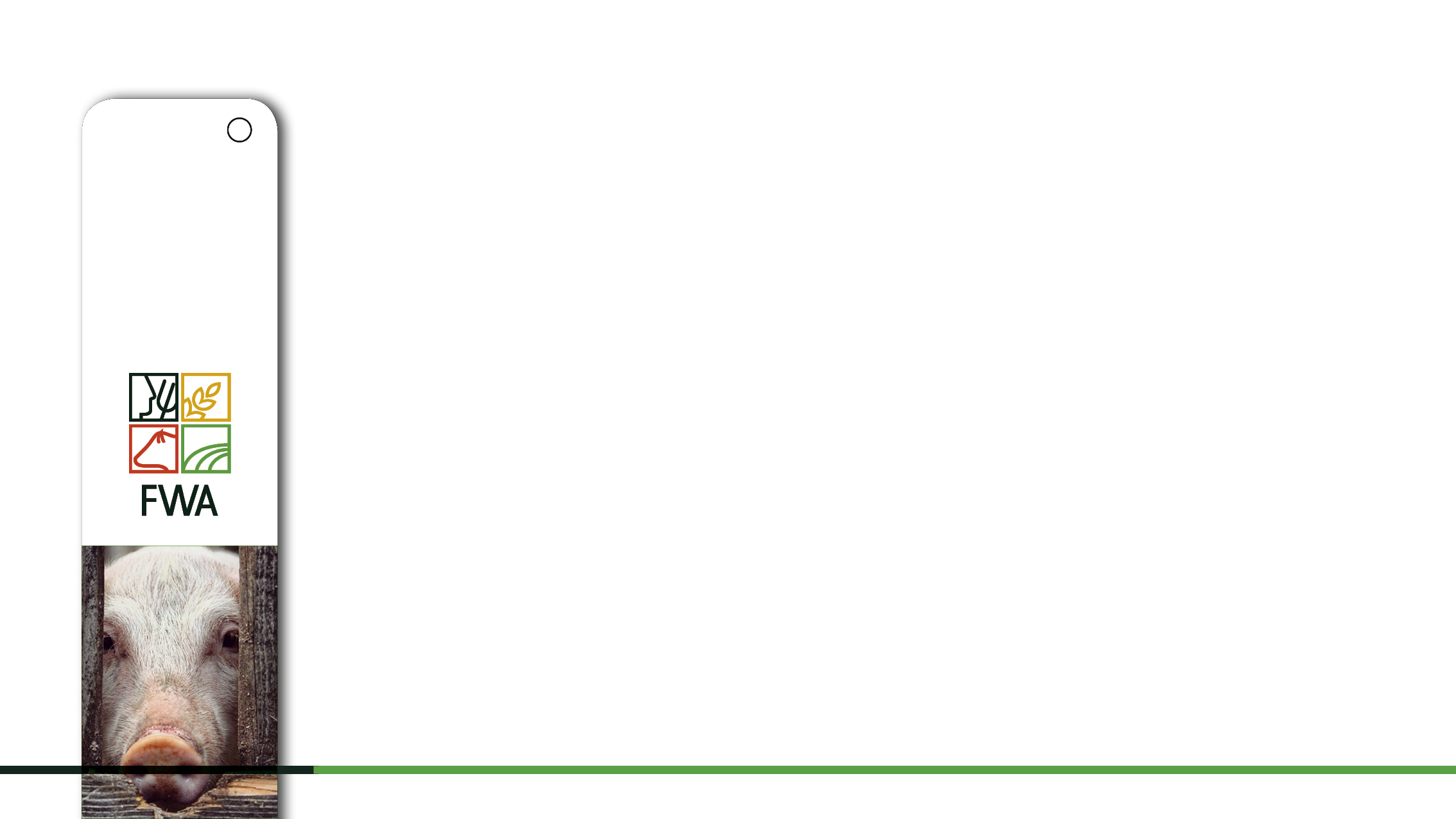 IED – Contenu de l’accord
Règle d'agrégation : si deux installations ou plus exerçant des activités d'élevage sont situées à proximité l'une de l'autre et si leur exploitant est le même ou si les installations sont sous le contrôle d'exploitants qui entretiennent une relation économique ou juridique, l'autorité compétente peut considérer ces installations comme une seule unité aux fins du calcul du seuil de capacité. Les États membres veillent à ce que cette règle ne soit pas utilisée pour contourner les obligations prévues par la présente directive. 

Obligation de mise en œuvre des meilleures techniques disponibles.
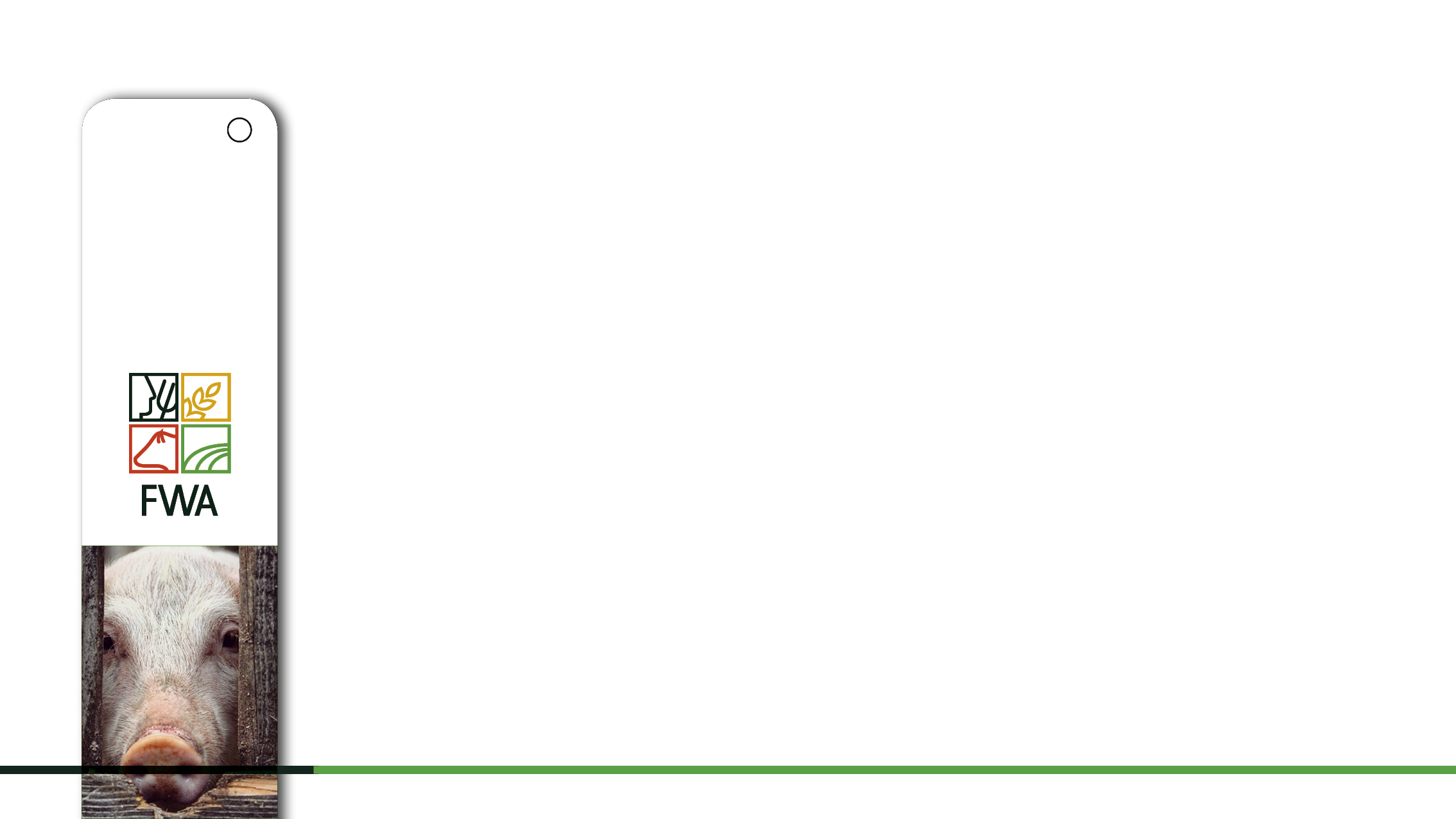 IED – Pour la suite
Entrée en vigueur : 2 ans après la date de publication 

Transposition : la directive doit être transposée au niveau wallon (décret et AGW)

           	Ce qui veut dire négociations au niveau wallon sur les modalités 	d'application 

Période de transition : Entre 4 et 6 ans après l'entrée en application de l'acte de transposition. 

Clause de révision : la Commission Européenne devra évaluer une éventuelle nouvelle action de l’UE, en particulier pour les bovins et rendre compte au PE et au Conseil au plus tard le 31 décembre 2026 (et possiblement une nouvelle proposition législative).